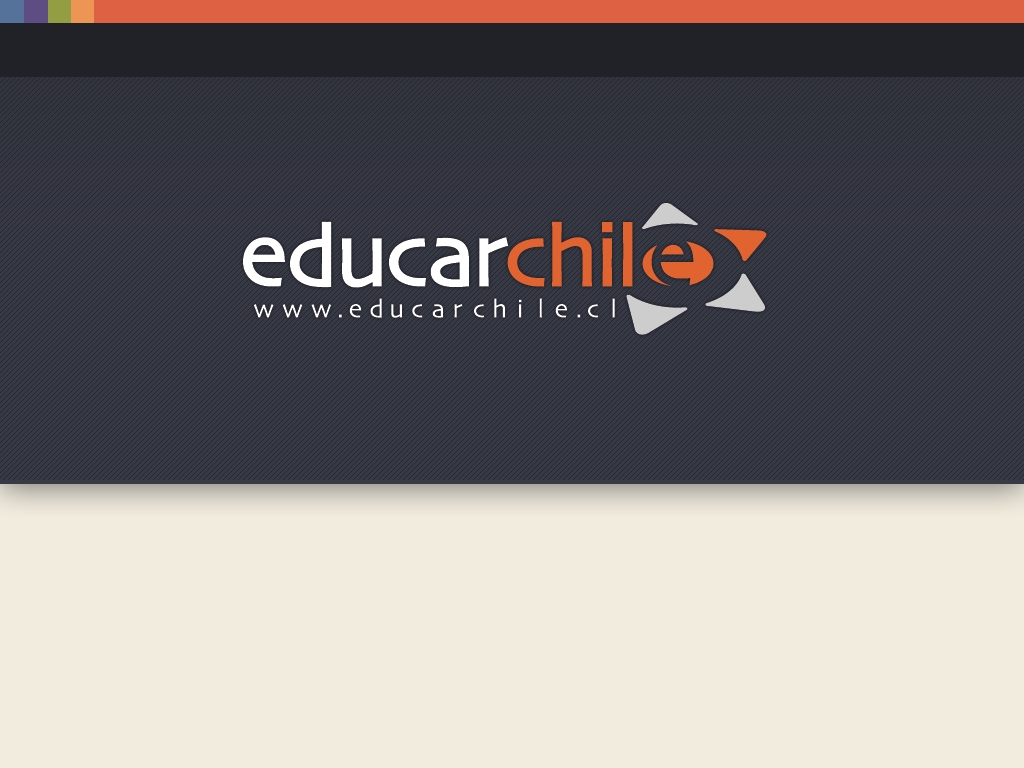 CÓMO IMPLEMENTAR LA COEVALUACIÓN O EVALUACIÓN DE PARES
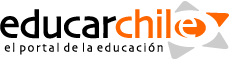 Definición
*La coevaluación o evaluación de pares es un proceso a través del cual los estudiantes y los profesores participan en la evaluación del trabajo de los estudiantes. 

*Investigadores han encontrado que este tipo de evaluación profundiza la comprensión y permite que se involucren de manera más activa y autodirigida en su proceso de aprendizaje (Falchikov, 2005; Sivan, 2000). 

*La coevaluación es útil para planificar, identificar sus propias fortalezas y debilidades, identificar áreas para acciones remediales, así como para desarrollar habilidades personales y metacognitivas transferibles a otras áreas (Topping, 2003).
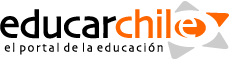 10 consejos para implementar la coevaluación
Asegúrese que las directrices sean fáciles de implementar y entrene a los estudiantes en la aplicación y la importancia de estas
Identifique las actividades de aprendizaje para las que la coevaluación podría ser de utilidad para los estudiantes
Organice pequeños grupos de retroalimentación para que el proceso puede ser discutido entre los participantes
Cree un ambiente en el aula en que se sientan seguros para tomar riesgos al evaluar a  sus pares
Exija que justifiquen sus juicios,  enfatizando que el foco principal de la coevaluación es proporcionar información útil para el aprendizaje
Ayude a proporcionar retroalimentación efectiva mediante el ejemplo, la crítica constructiva y la retroalimentación descriptiva
Capacite a los estudiantes para que puedan hacer las conexiones adecuadas entre los comentarios recibidos y la calidad de su trabajo
Utilice directrices claras
Anime a los estudiantes a ser lo más favorables posible al criticar el trabajo de otros estudiantes
Destaque los beneficios de la coevaluación, como por ejemplo que ayuda a evaluar su propio trabajo y se vuelven aprendices auto-dirigidos
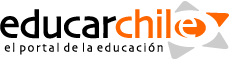 4 pasos para implementar la coevaluación
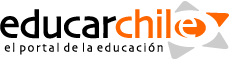 1. Establecer los criterios de la evaluación
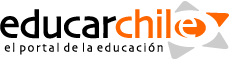 2. Definir las reglas de la coevaluación
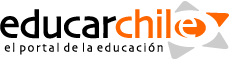 3. Seguir el proceso de la coevaluación
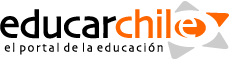 4. Entregar la coevaluación
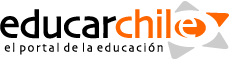 Ejemplo de pauta de coevaluación
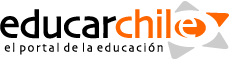 Ejemplo de pauta de coevaluación para evaluar trabajo en equipo
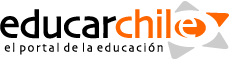 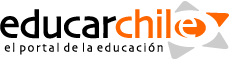